聚能渠道标杆
抢占赛道制高点
“百城千店”厨房空调场景体验营销优秀案例征集活动
现代家电传媒
体验终端建设成果案例申报说明
目录
01
申报主体信息
02
案例基本信息
03
版权声明
01
申报主体信息
申报主体基本信息
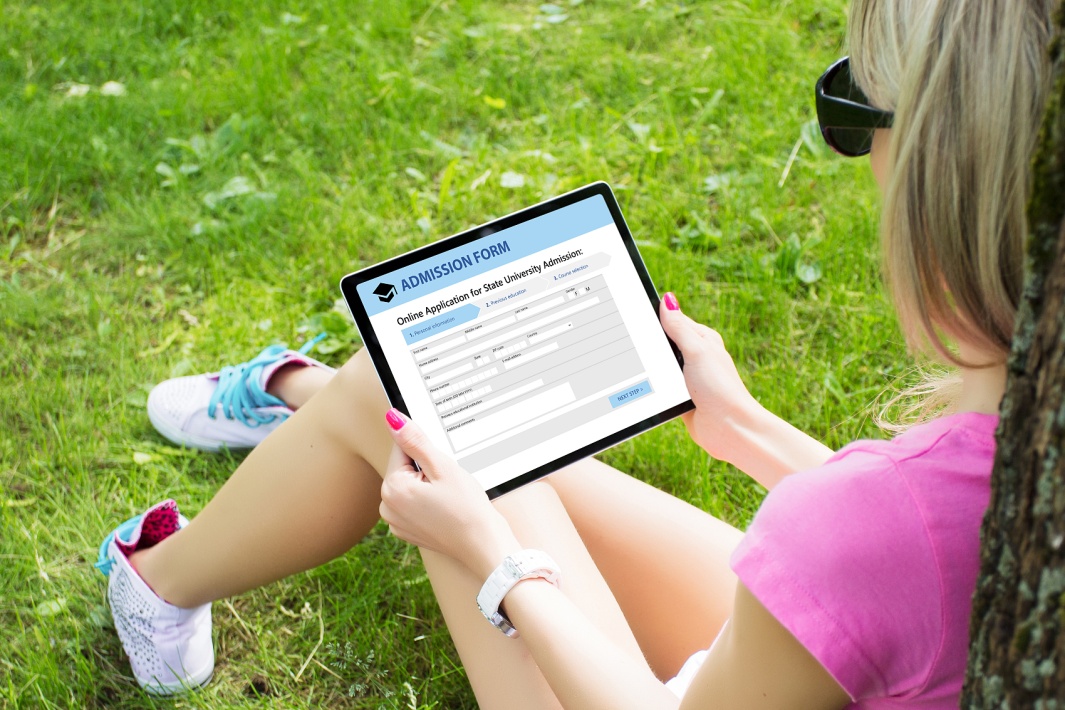 联系人姓名
申报主体
联系电话
电子邮箱
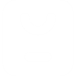 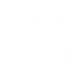 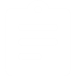 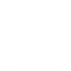 体验终端建设成果案例的申请单位名称。
。
负责该项目的对接人
02
案例基本信息
案例终端区域与客群
案例终端所在区域，门店商圈及客群定位基本情况概述。
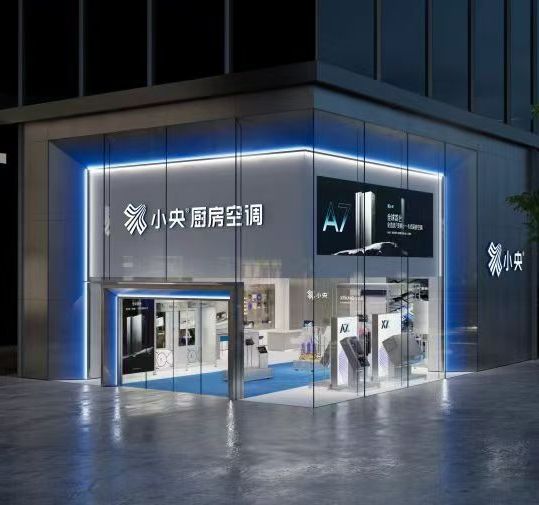 终端所在区域概述
详细描述终端服务的目标客群，包括客群的消费习惯、偏好等。
客群定位
体验终端设计理念
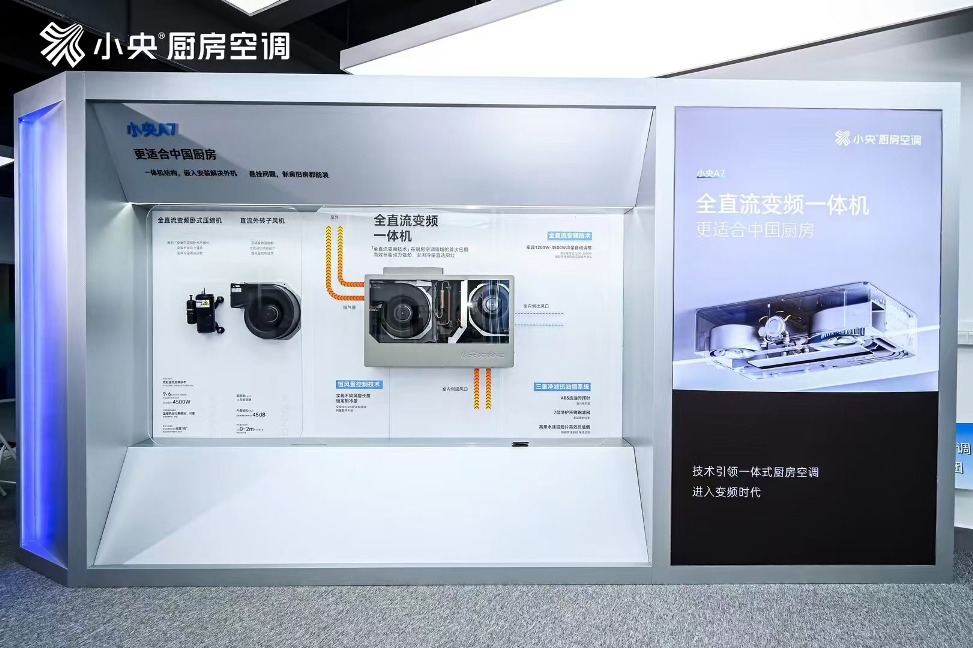 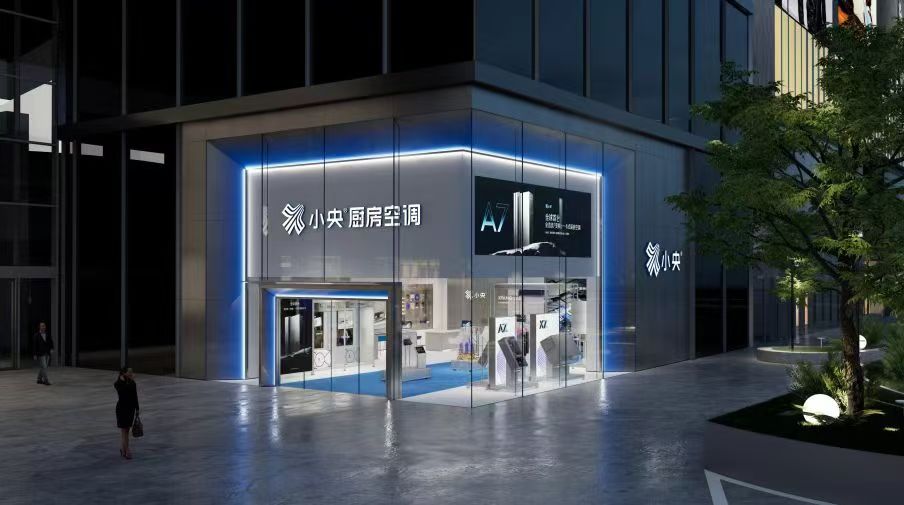 体现产品特点品牌调性
产品功能优势呈现与体验设计
阐述如何体现厨房空调产品特点，品牌调性，为消费者营造独特的体验氛围。
对产品核心优势的体现，互动体验模块的设计特色等介绍
。
体验终端运营策略
吸引消费者到店策略
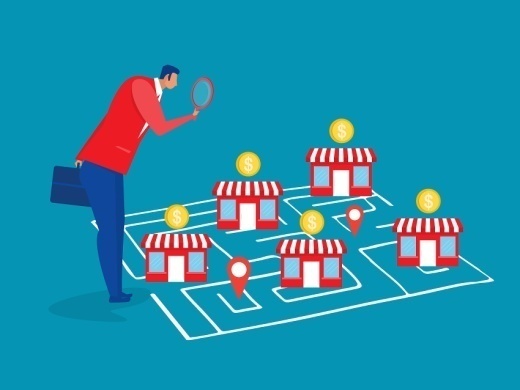 如何吸引消费者到店，包括线上线下宣传推广、合作引流等。
促进消费者购买策略
01
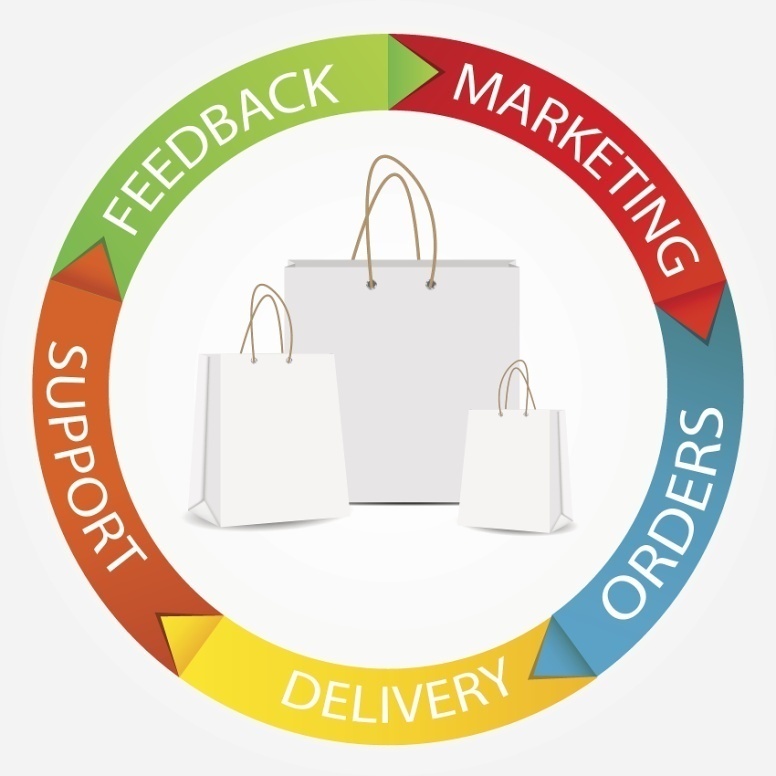 如何通过促销活动、老用户制度等策略促进消费者购买。
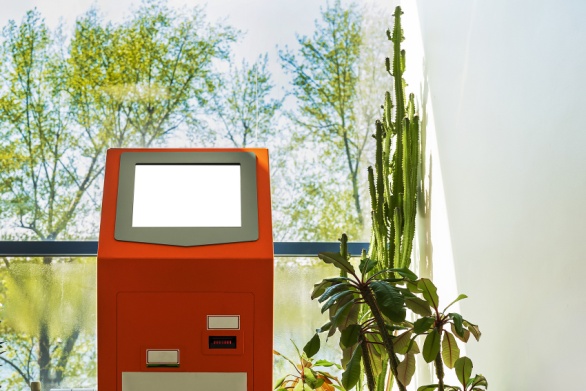 日常运营管理
02
如何进行体验终端的日常运营管理，激发用户需求。
03
体验终端运营成果
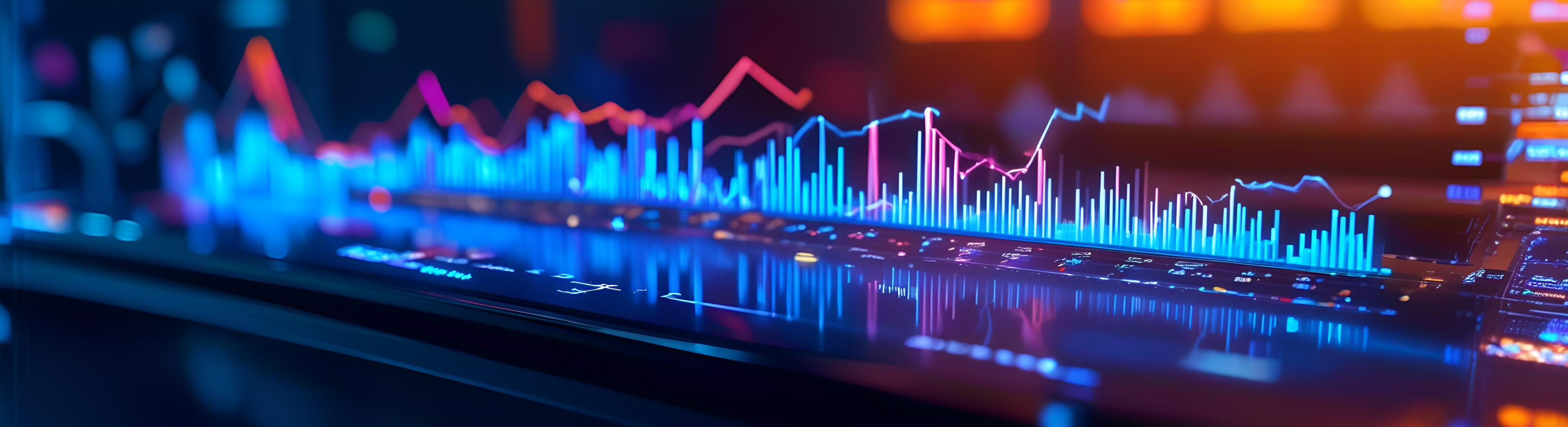 运营相关数据展示
建设促进作用
展示体验终端运营过程中的相关数据，如到店人数、体验人数等。
展示体验终端建设对产品销售和品牌推广的促进作用，包括增长幅度等。
体验终端照片要求
照片质量要求
照片内容要求
要求体验终端门店外景、店内场景等照片像素300以上，可用于印刷。
图片采用独立压缩包随案例PPT发送。
照片需包含店内与用户互动的细节，局部体验细节等。
03
版权声明
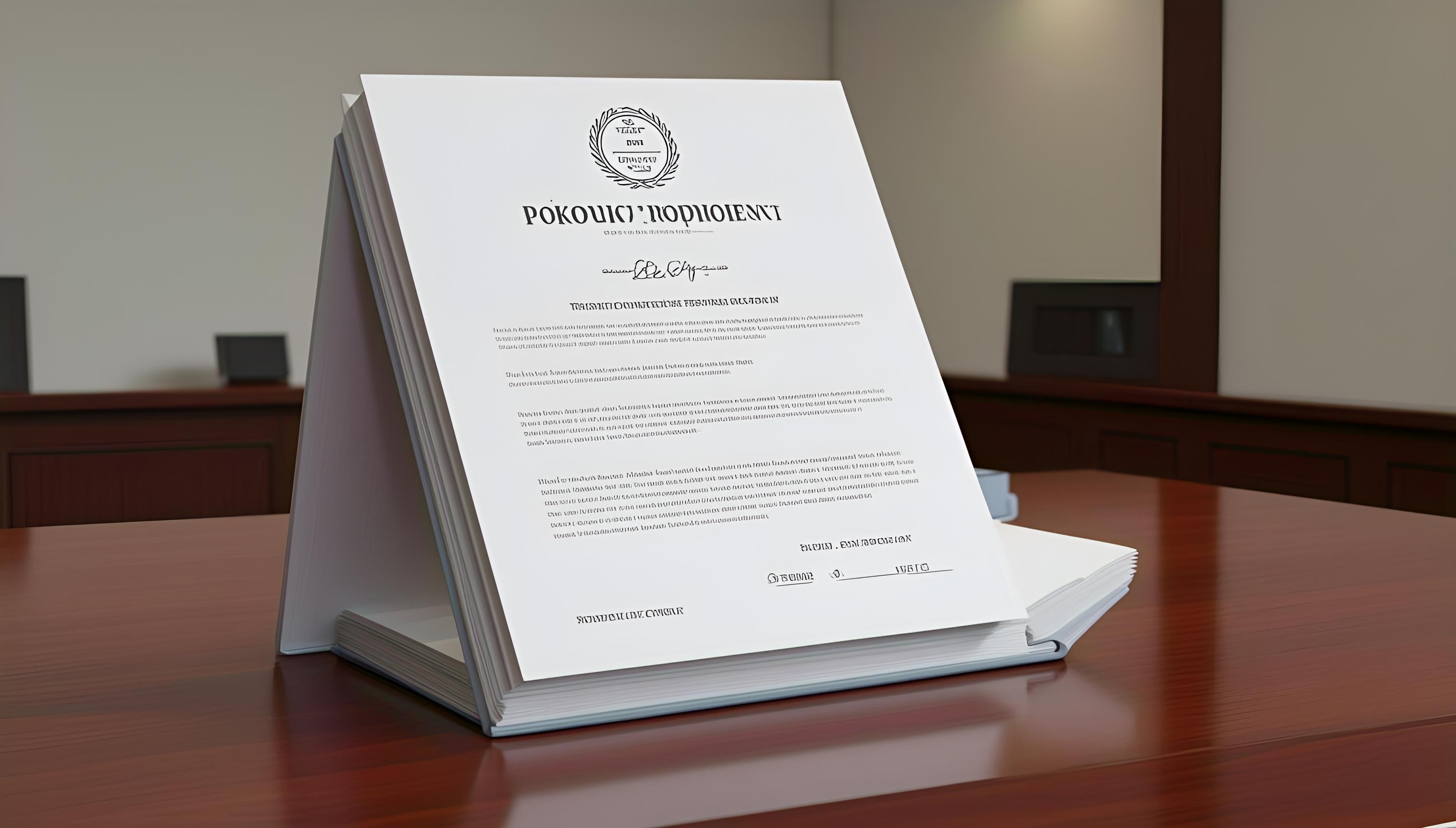 版权承诺
01、
案例内容真实有效
02、
同意案例展示推广
本人/本单位承诺所提交案例内容真实有效，不存在侵权行为。
同意主办方对案例进行展示和推广。
申报人签字：手写签名或电子签名申报单位盖章（若单位申报） 2025年  月  日